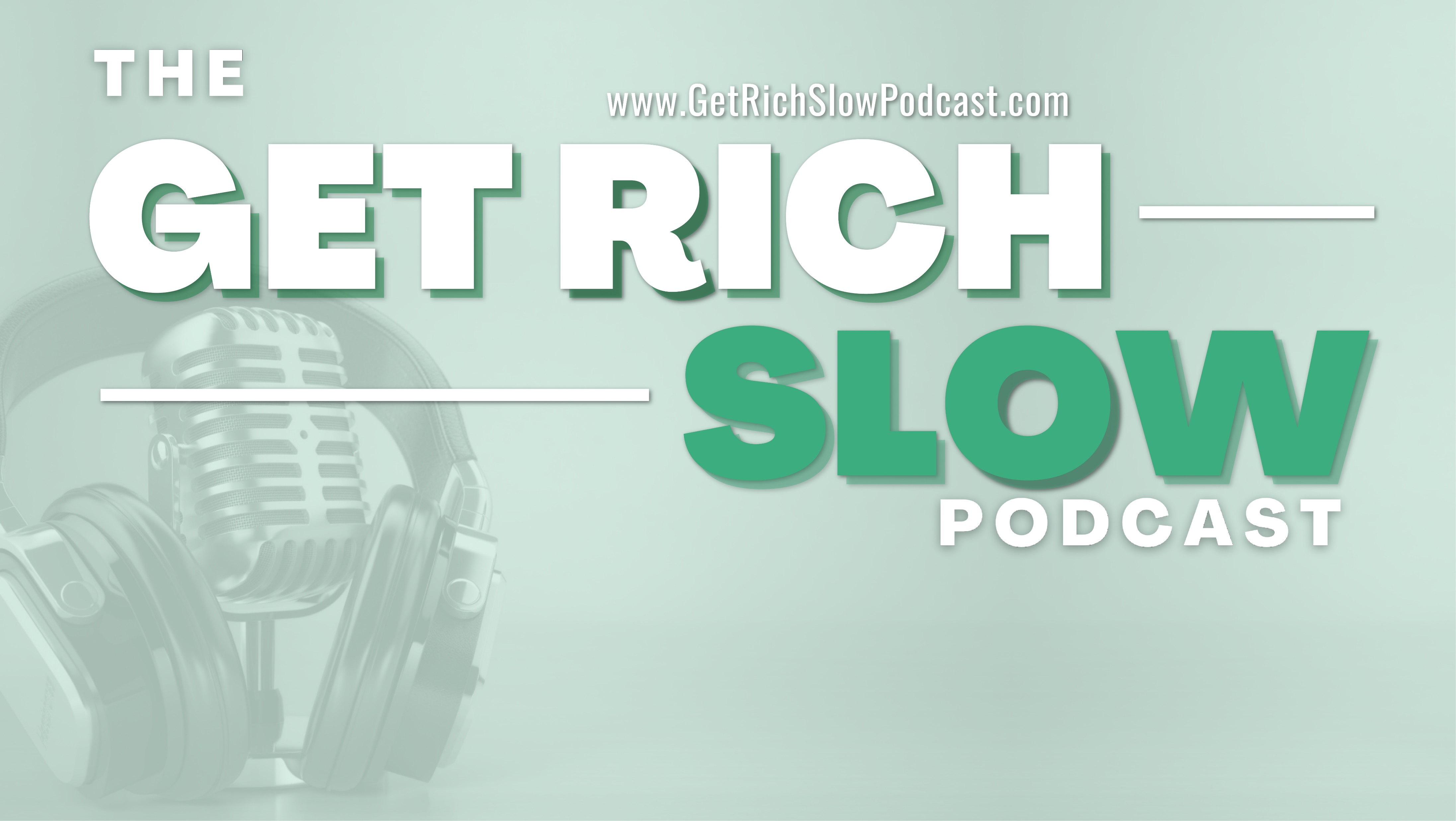 HOSTS:
Adrian Schermer | Robert Delavan
Lance Johnson
Episode 3 of 3
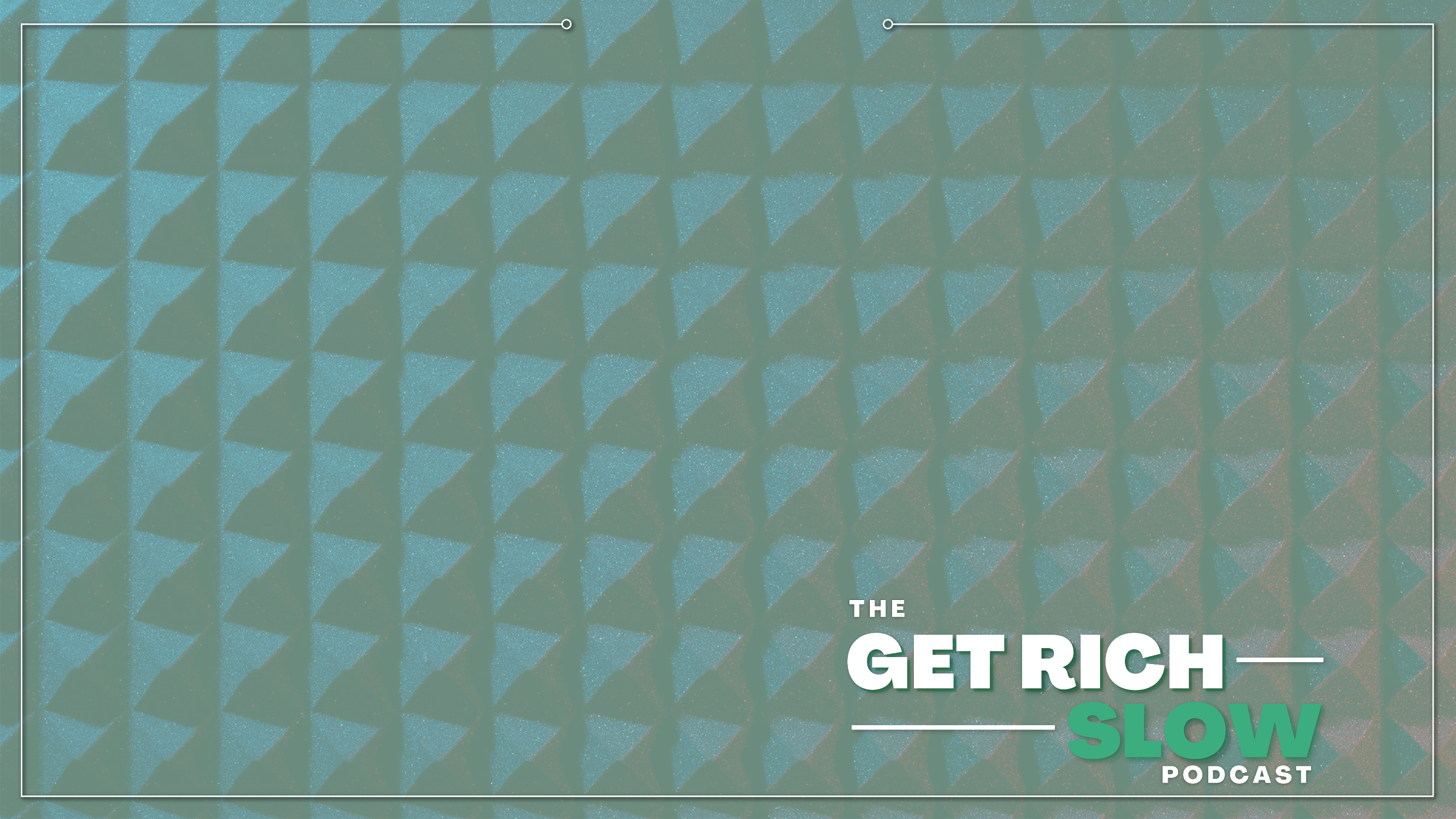 online
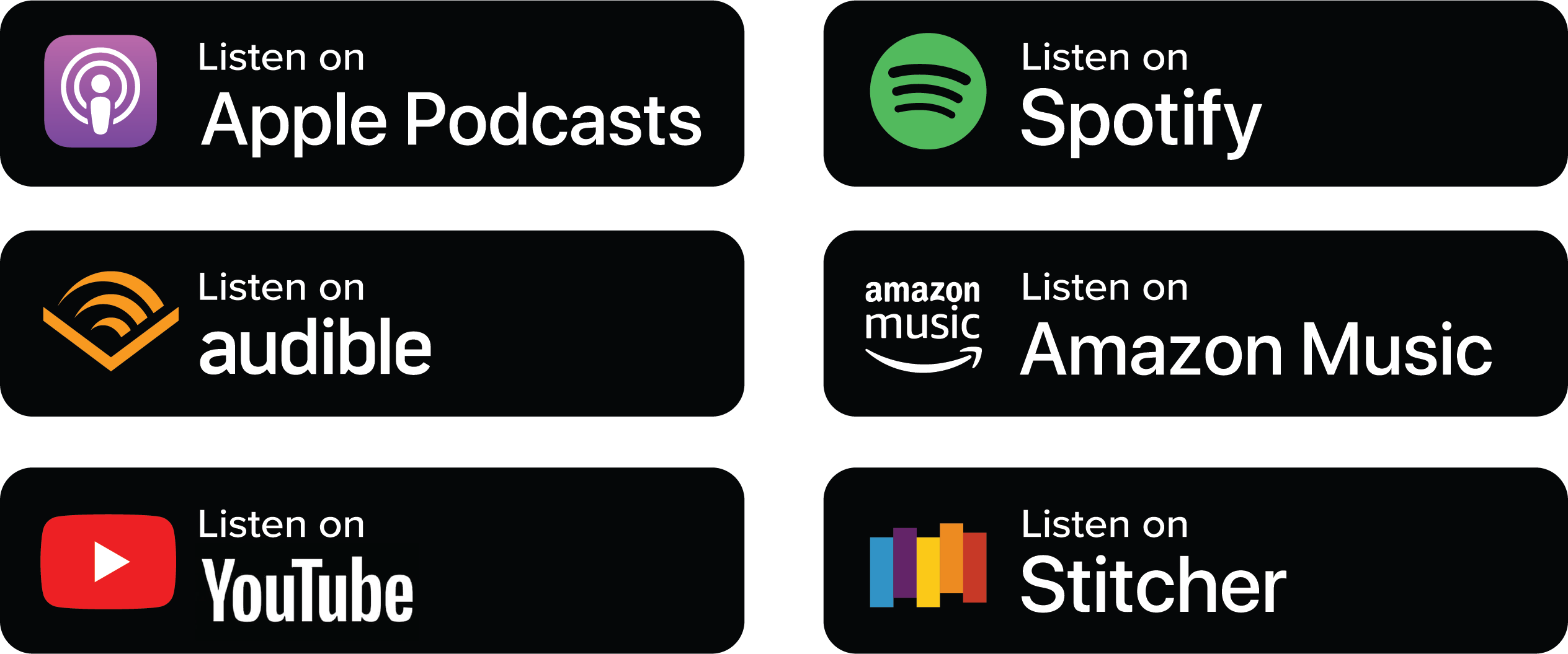 Episode 3 of 3
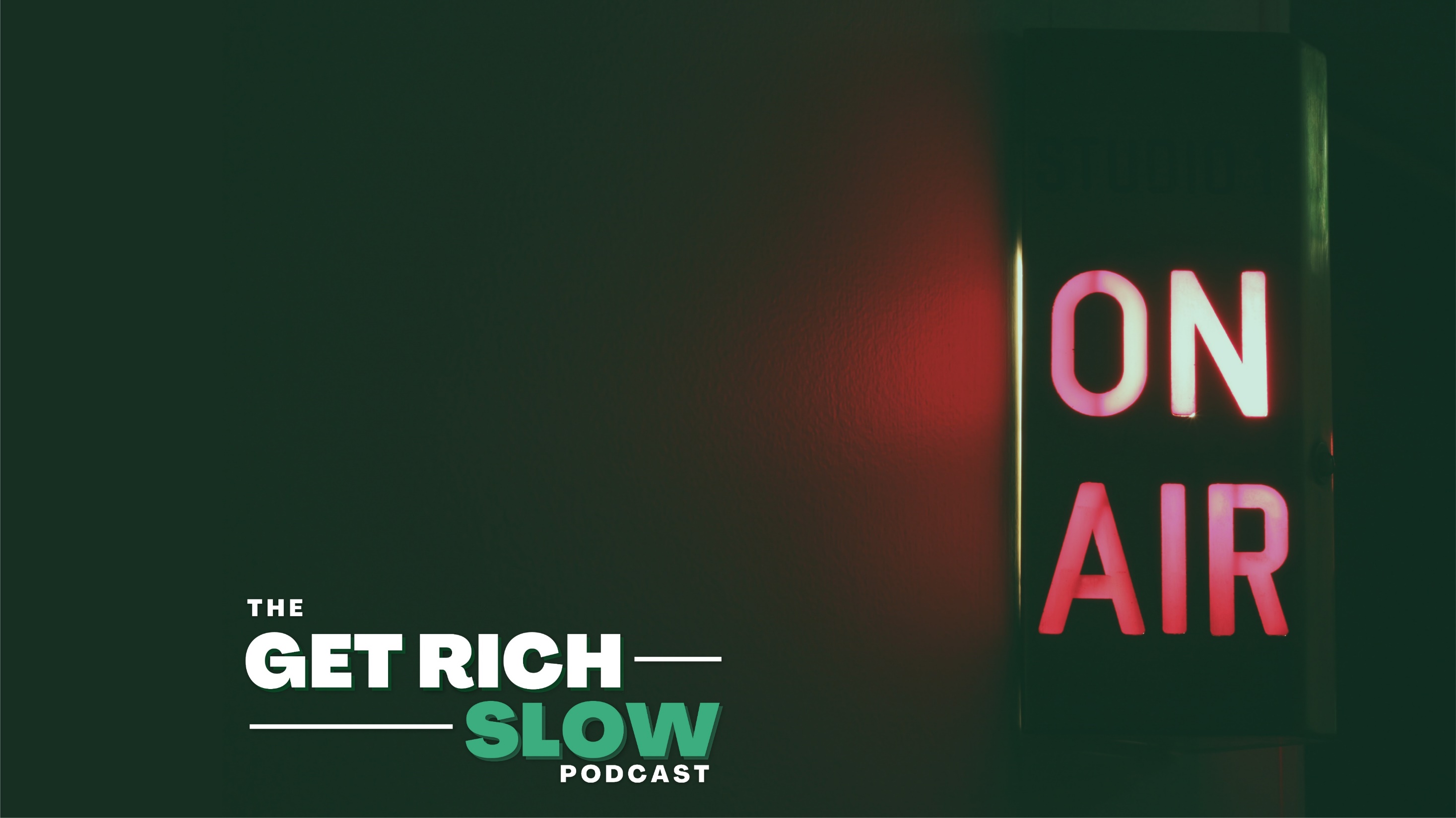 SPECIAL GUEST
Barry Mack
Barry Mack Art
Episode 3 of 3
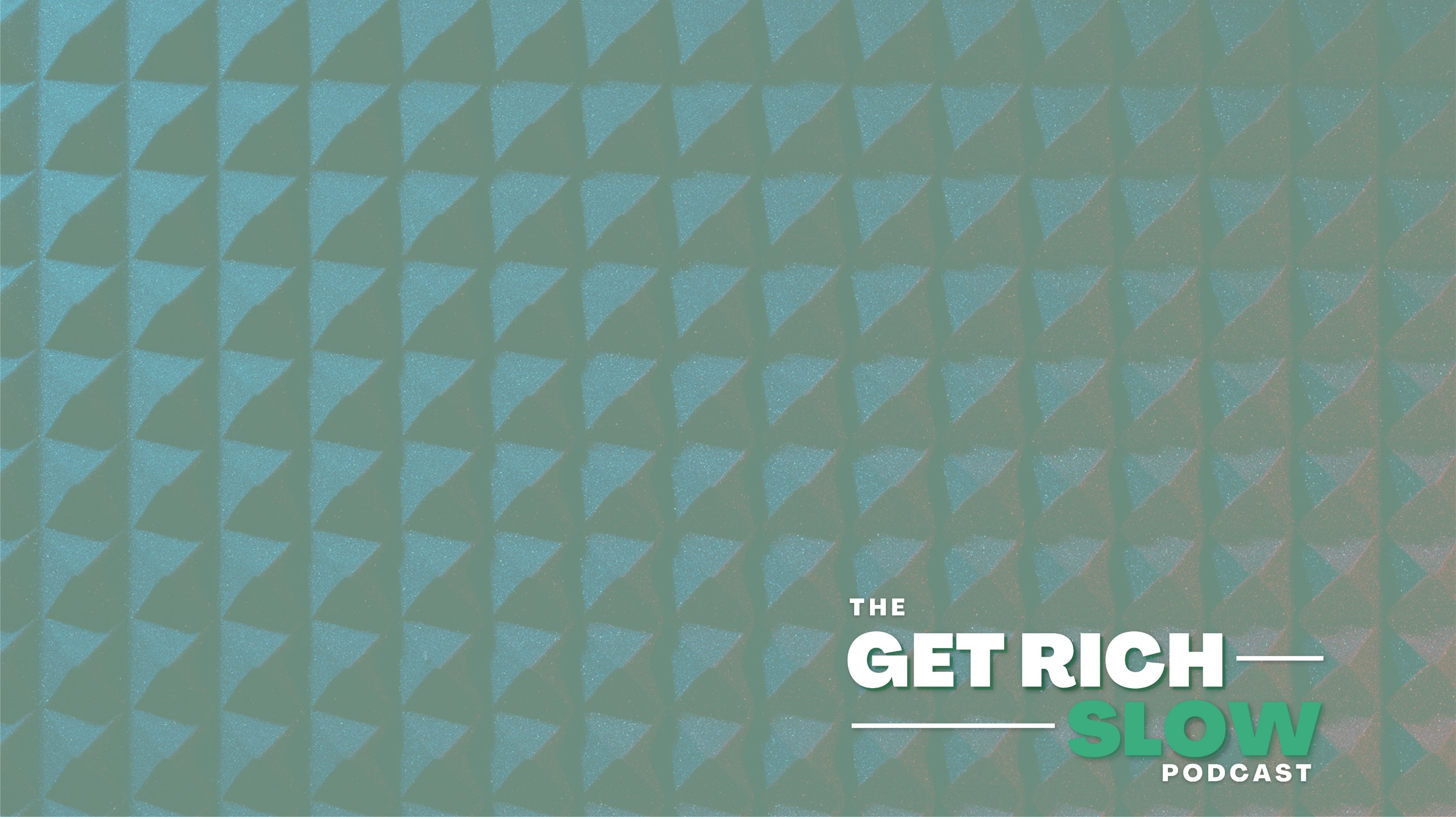 Today we will be speaking with Barry Mack
with Barry Mack Art.
If you haven’t had a chance to listen to episode one and two 
of this 3 part series I’d highly encourage you to! 
It’s been a blast getting to know Barry.
Adrian Schermer | Robert Delavan
Lance Johnson
Episode 3 of 3
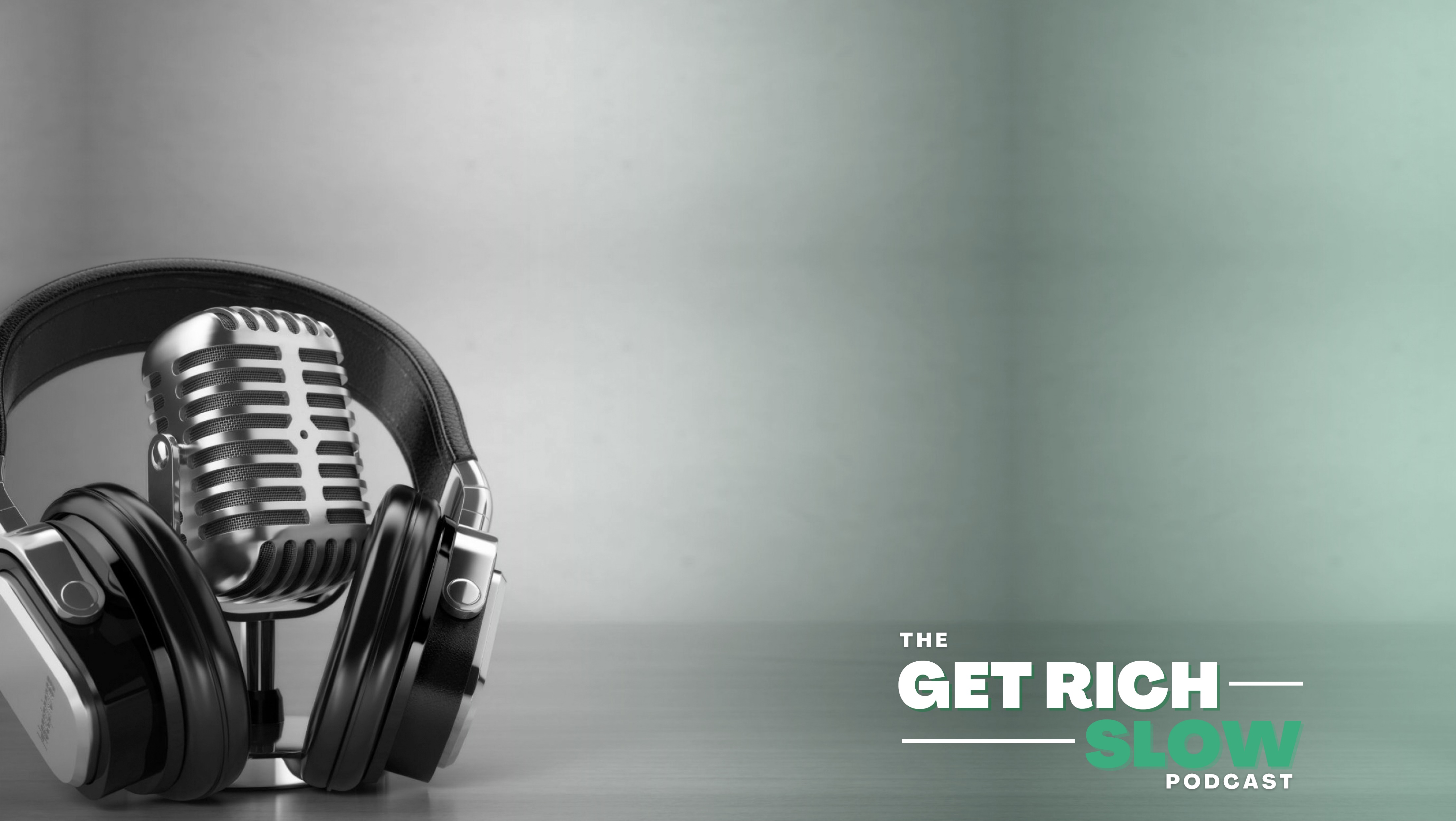 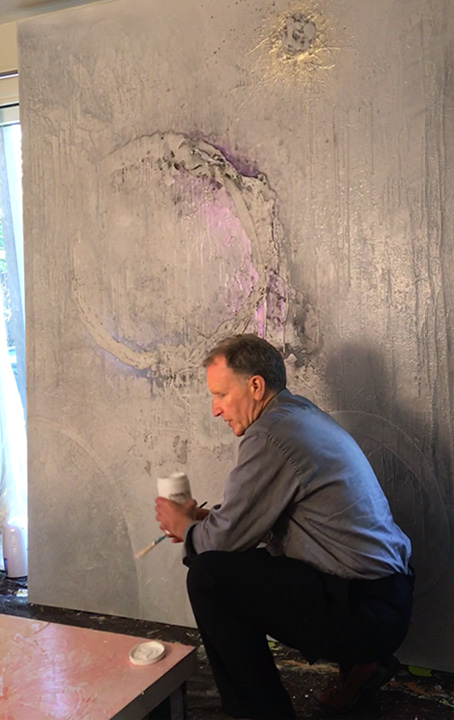 PODCAST RECAP
Today we are looking ahead 
at what’s to come with Barry, 
and Barry Mack Art.
Episode 3 of 3
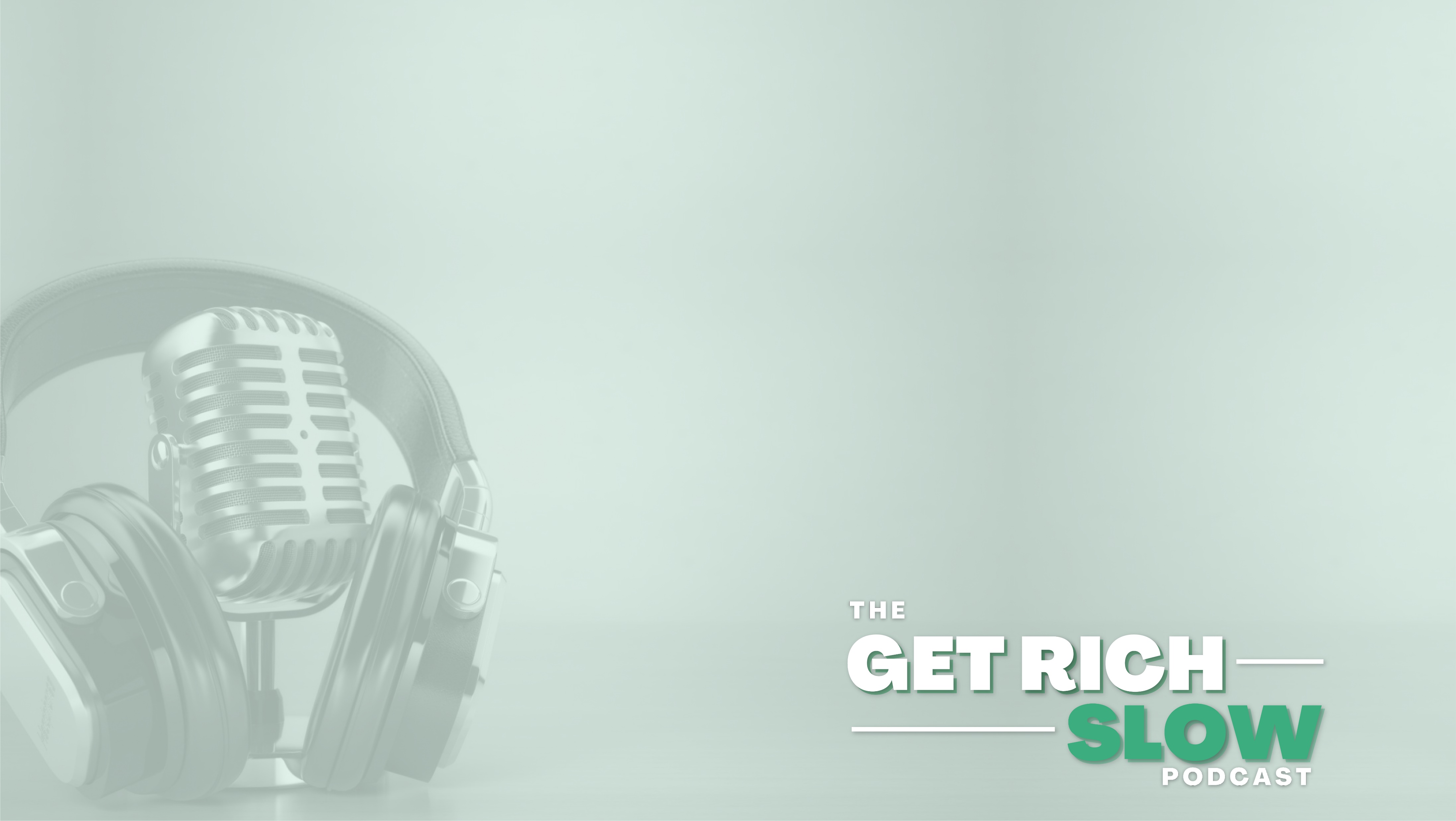 QUESTION ONE
When you think about our future, 
what gets you the most excited?
Episode 3 of 3
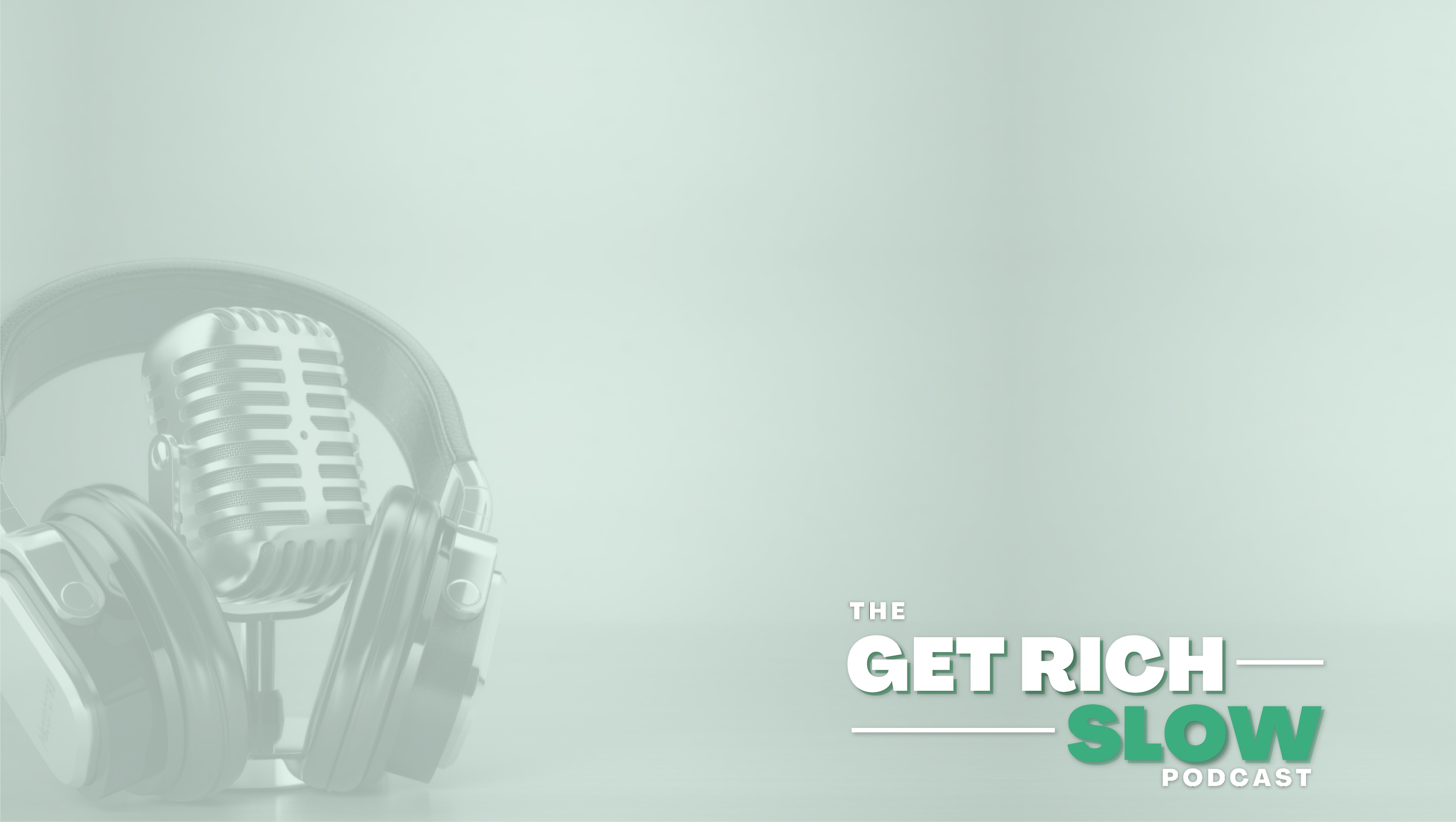 QUESTION TWO
What would you do if you knew 
you would not fail?
Episode 3 of 3
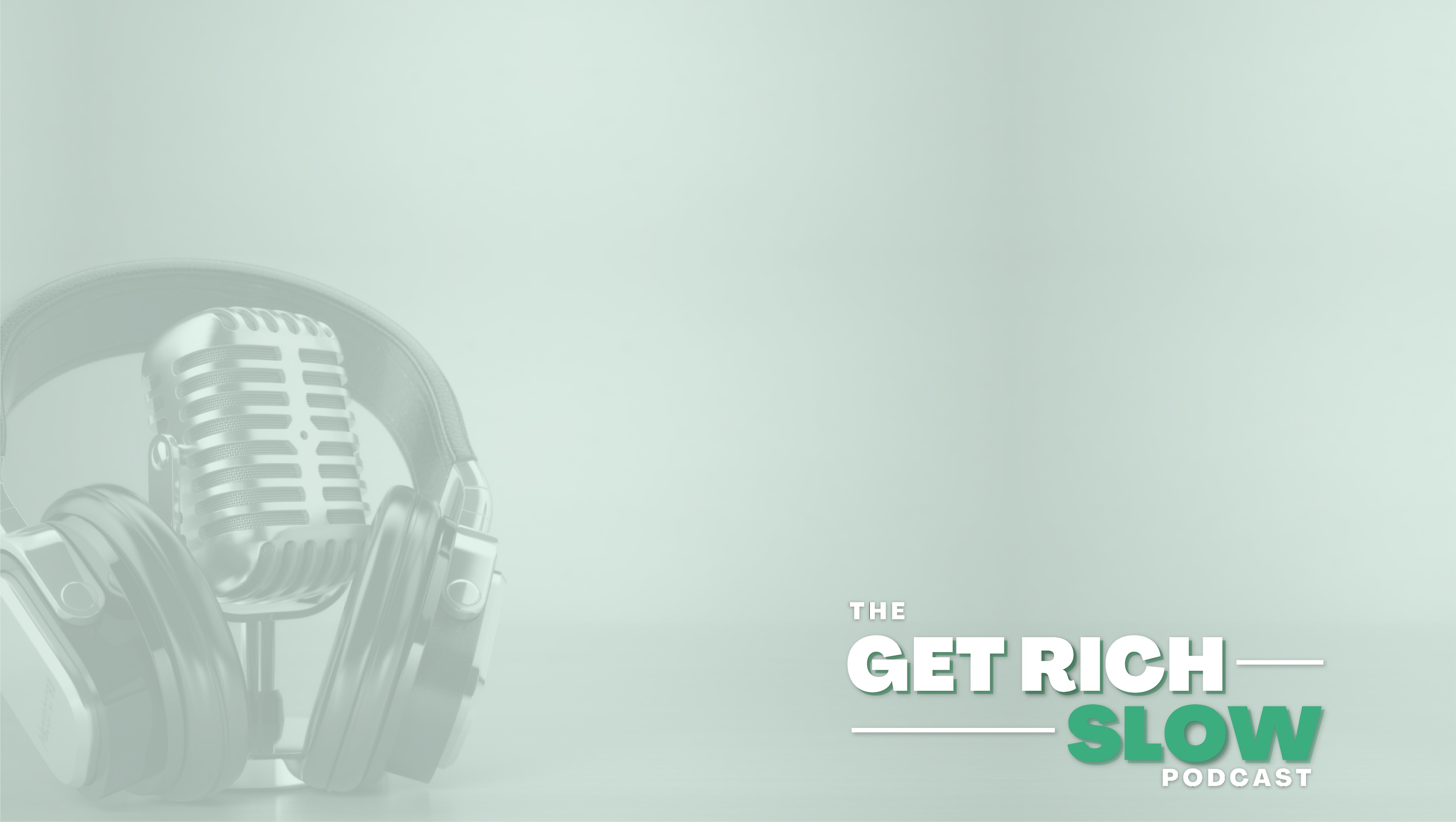 QUESTION THREE
How are The Arts helping create 
a better world for everyone?
Episode 3 of 3
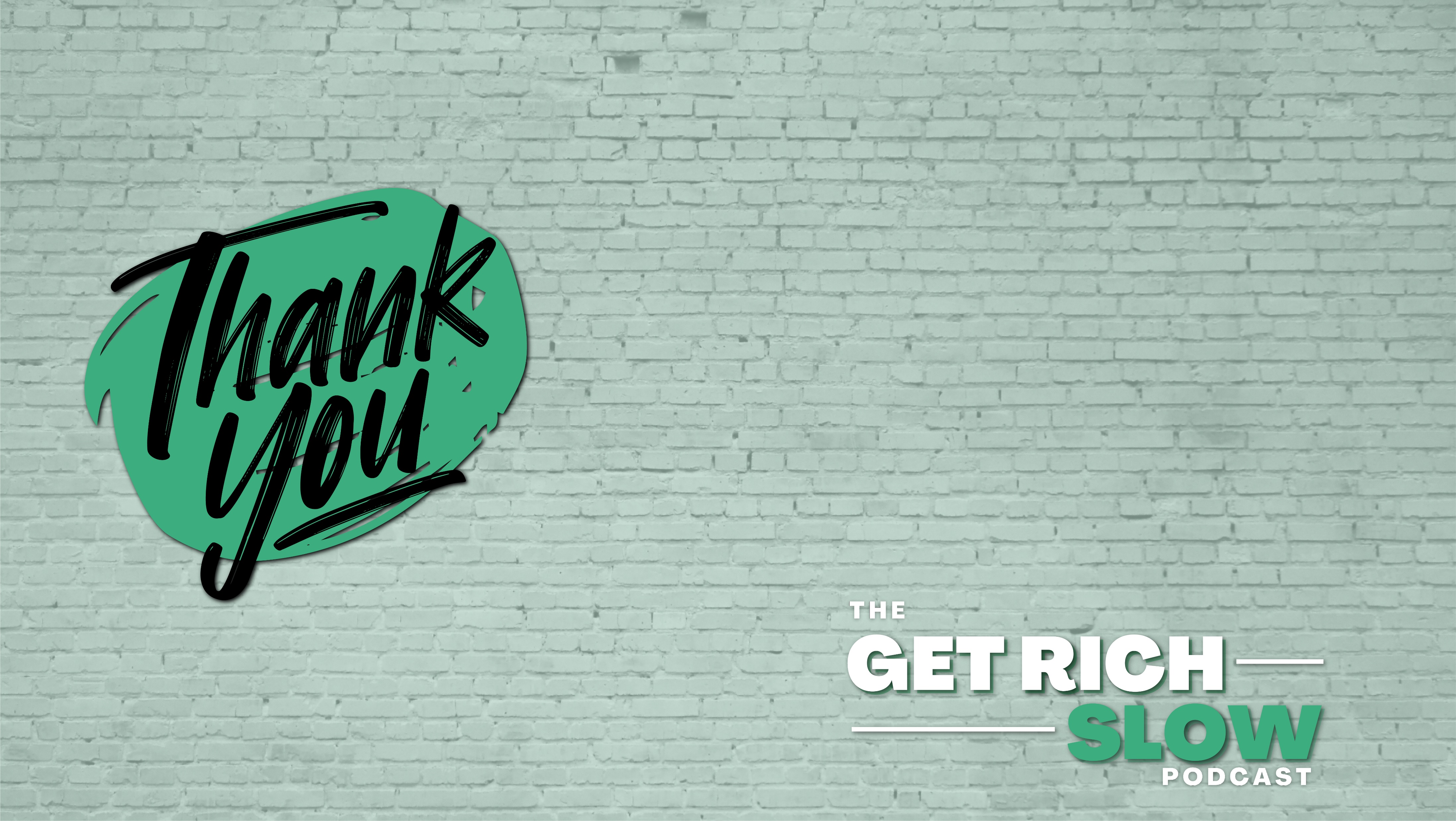 Barry Mack
Barry Mack Art
Email: barrymackart@gmail.com
Phone: 971-348-1890
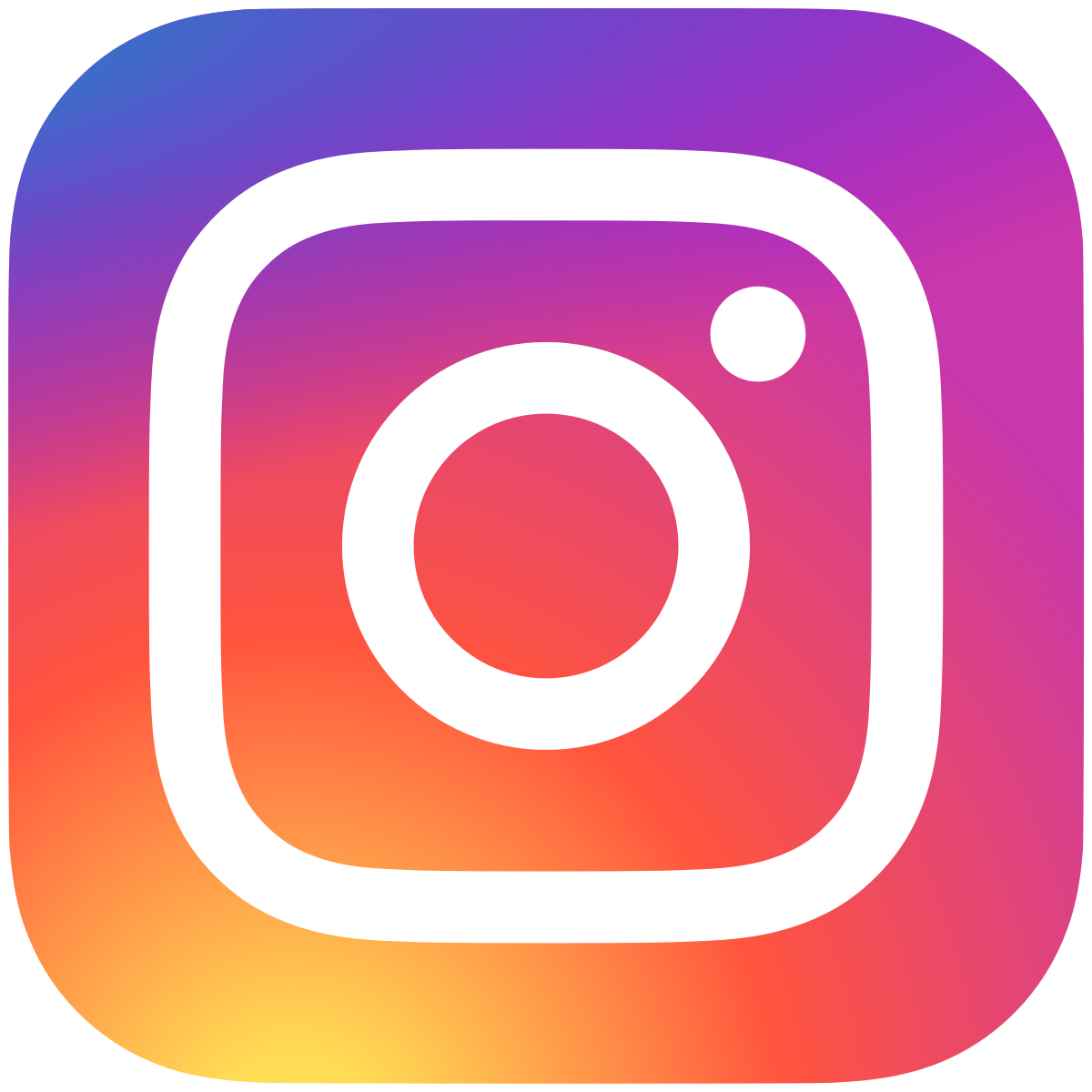 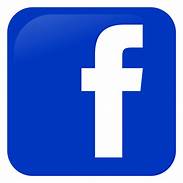 @BarryMackArt
Episode 3 of 3
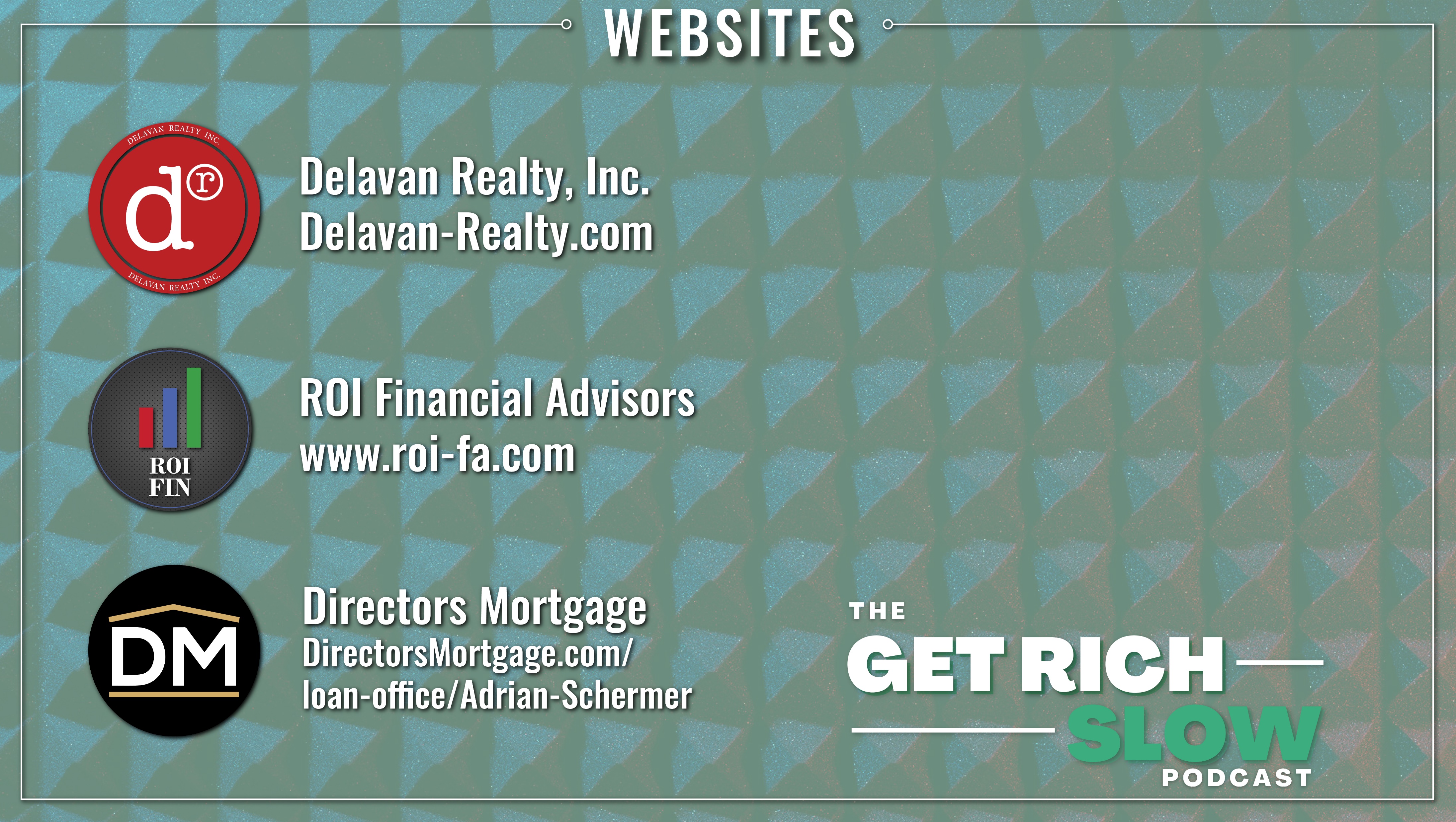 971-276-0158
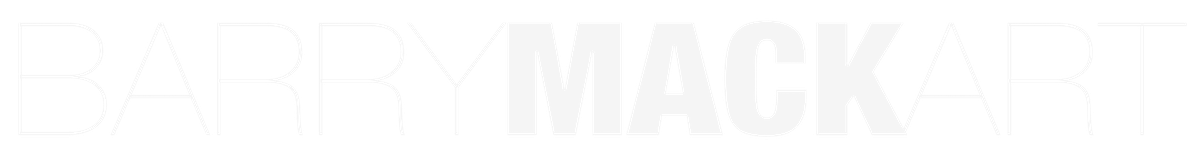 Barry Mack Art 
www.barrymackart.com
503-941-5925
503-970-8741
Episode 3 of 3
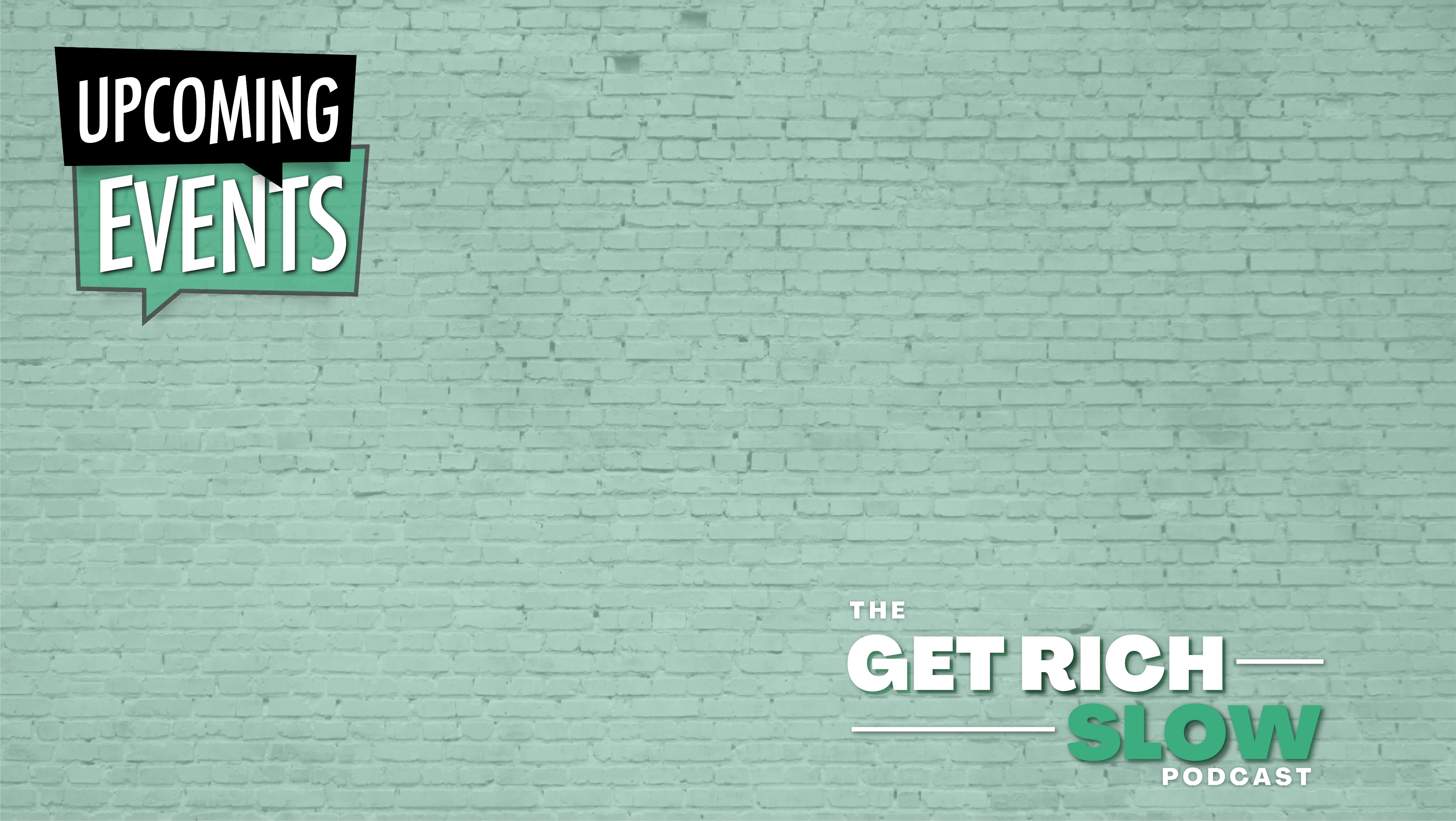 roi-fa.com/events
Learn & Grow – August 12th 
Summer Bash – August 20th 	
Photos with Santa – November 12th
Episode 3 of 3
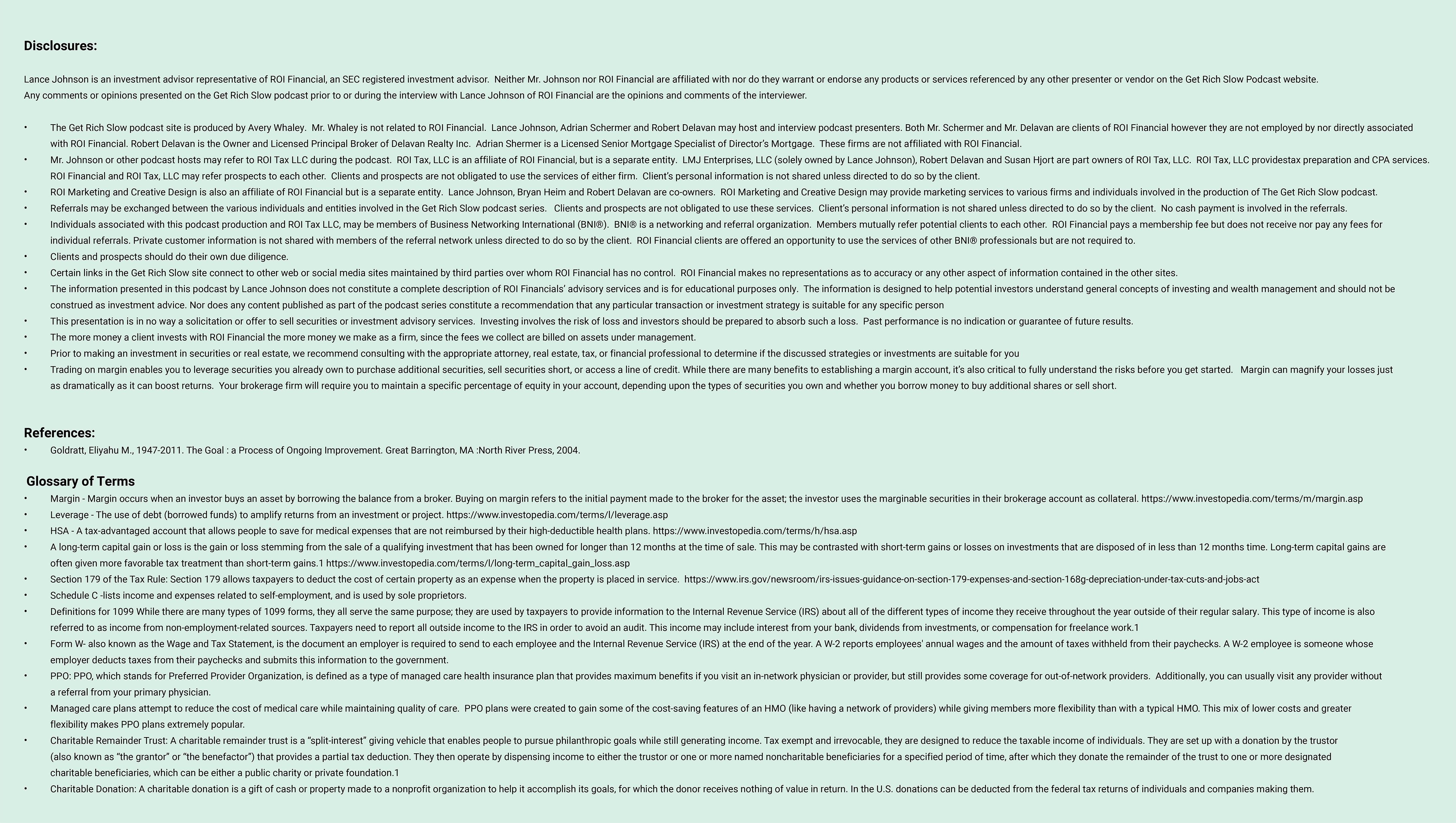